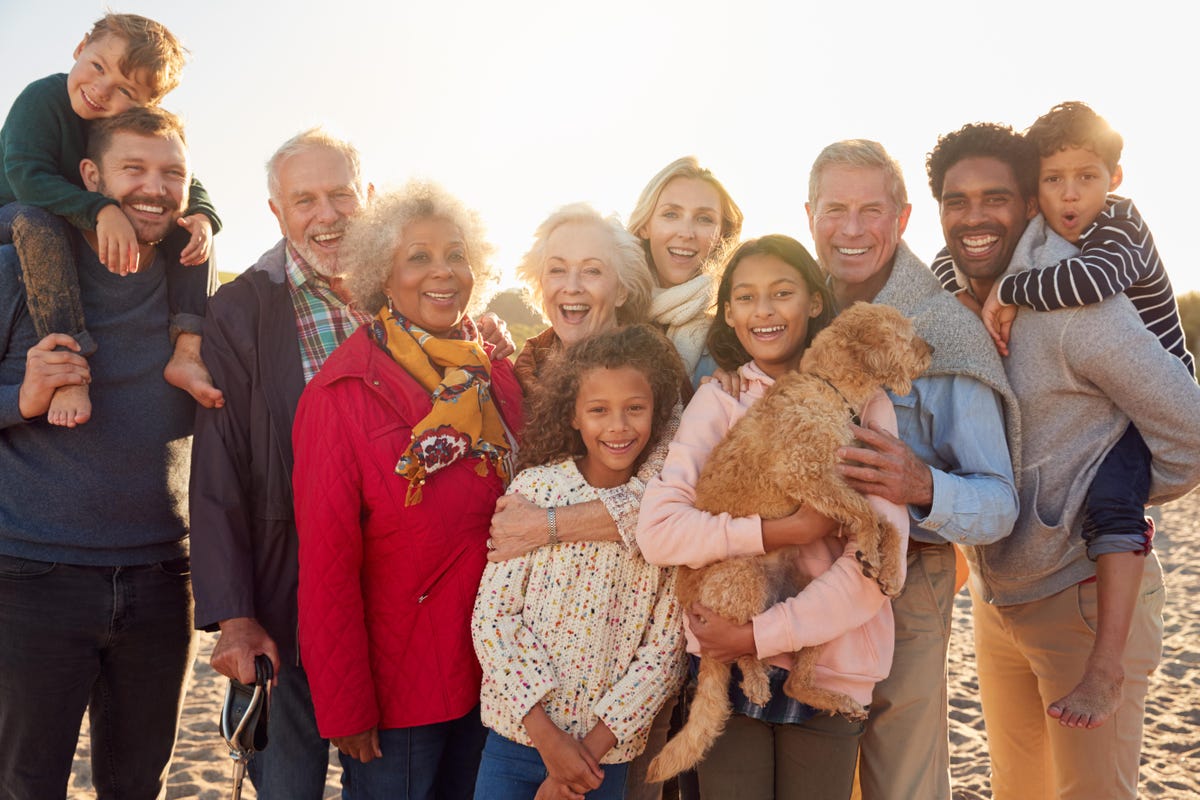 Christian Behavior:
Exhortations for Younger Men
Titus 2:1-10
Paul gives Titus instructions for teaching various categories of believers. There are five groups addressed:
Older men
Older women
Younger women
Young men
Slaves
The categories of instruction in Titus 2:1-10 include all Christians, whatever their gender, age, or station in life might be.
Titus 2:6-8
“Likewise, urge the younger men to be self-controlled. Show yourself in all respects to be a model of good works, and in your teaching show integrity, dignity, and sound speech that cannot be condemned, so that an opponent may be put to shame, having nothing evil to say about us.”
Urge (parakaleō): “to urge strongly, appeal to, urge, exhort, encourage” (BDAG, 765). 
The idea is for Titus to teach these character traits to all younger men.
I. To Be Self-Controlled Titus 2:6
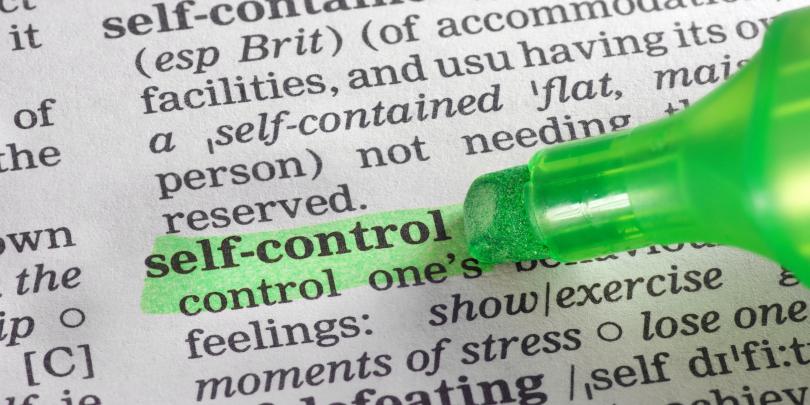 Defining Self-Control
The Greek word sōphroneō appears in five other places  in the New Testament (Mark 5:15; Luke 8:35; Rom. 12:3; 2 Cor. 5:13; 1 Pet. 4:7). 
Its root meanings are . . .
“to be able to think in a sound or sane manner, be of sound mind” 
“to be prudent, with focus on self-control, be reasonable, sensible, serious, keep one’s head” (BDAG, 986).
Uses of the Word
In Mark 5:15 and Luke 8:35 the word is used to describe the demon-possessed man who had been healed: “And they came to Jesus and saw the demon-possessed man, the one who had had the legion, sitting there, clothed and in his right mind, and they were afraid” (Mark 5:15; and parallel in Luke 8:35).
Romans 12:3 warns that Christians should “not to think of himself more highly than he ought to think, but to think with sober judgment.”
In 2 Corinthians 5:13 it is used of being in one’s right mind: “For if we are beside ourselves, it is for God; if we are in our right mind, it is for you.”
Peter exhorts, “The end of all things is at hand; therefore be self-controlled and sober-minded for the sake of your prayers ” (1 Pet. 4:7).
The same word root was used in v. 2 for older men, in v. 5 of younger women, and here of young men.
1. Control Your Sexual Passions
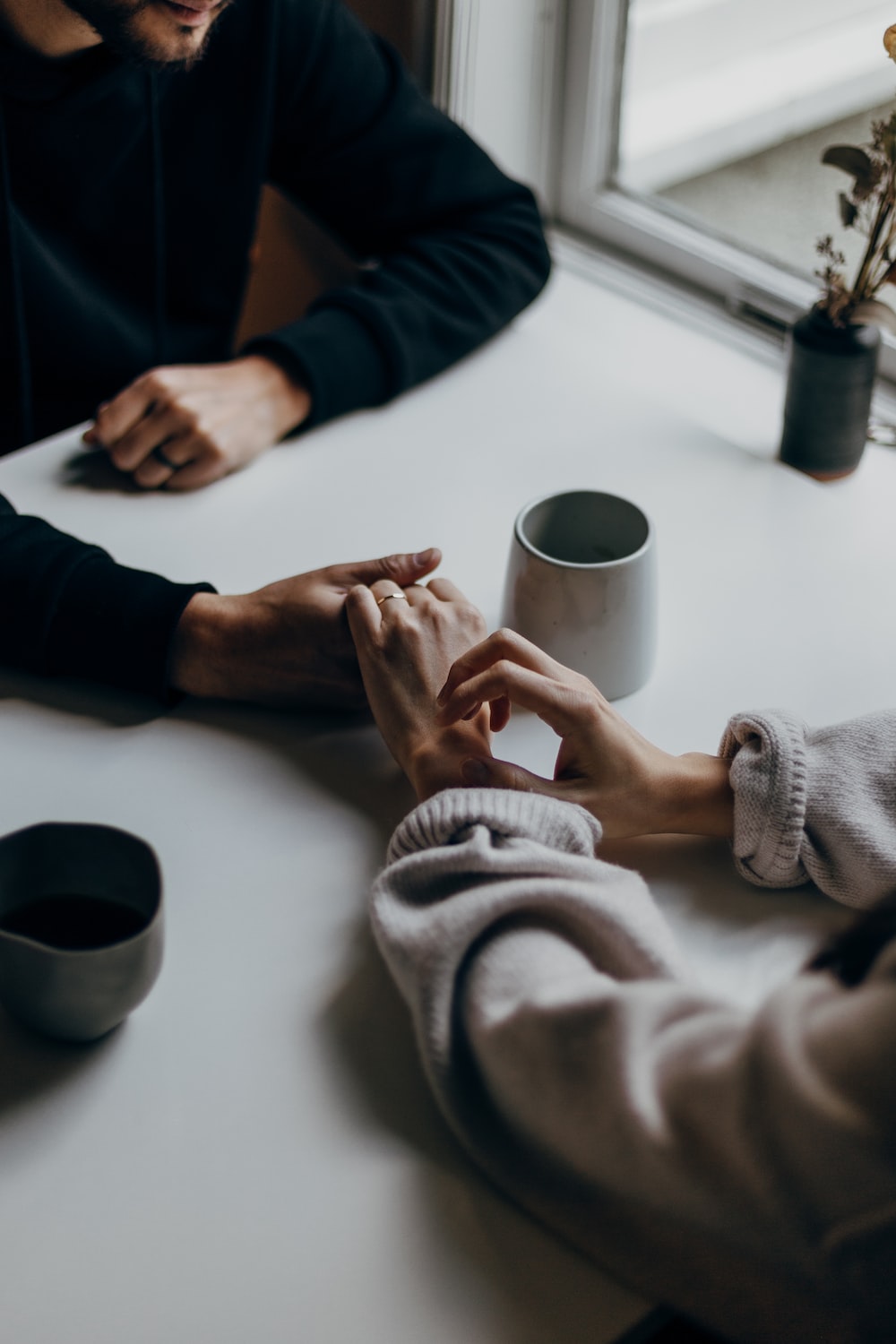 Avoid pornography.
Control your conduct on your dates. 
Passionate kissing and caressing someone of the opposite sex starts your engine and races it up to 100 mph. You can’t hit the breaks and stop on a dime!
Abstain from fornication.
For young married men, abstain from adultery.
2. Control Your Tongue
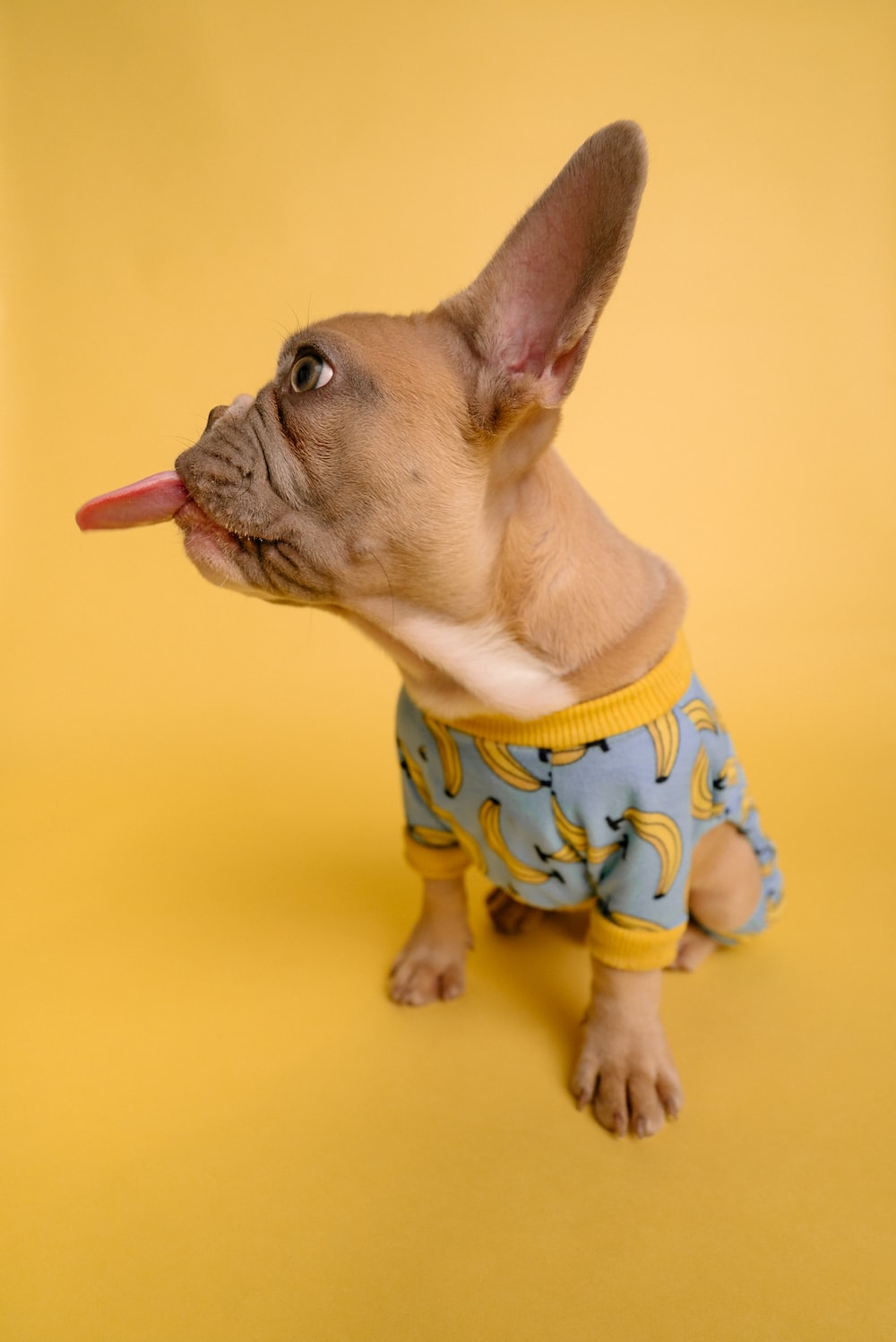 “Let no corrupting talk come out of your mouths, but only such as is good for building up, as fits the occasion, that it may give grace to those who hear” (Eph 4:29). 
Lying.
Vulgar speech.
Dirty jokes.
3. Control Your Anger
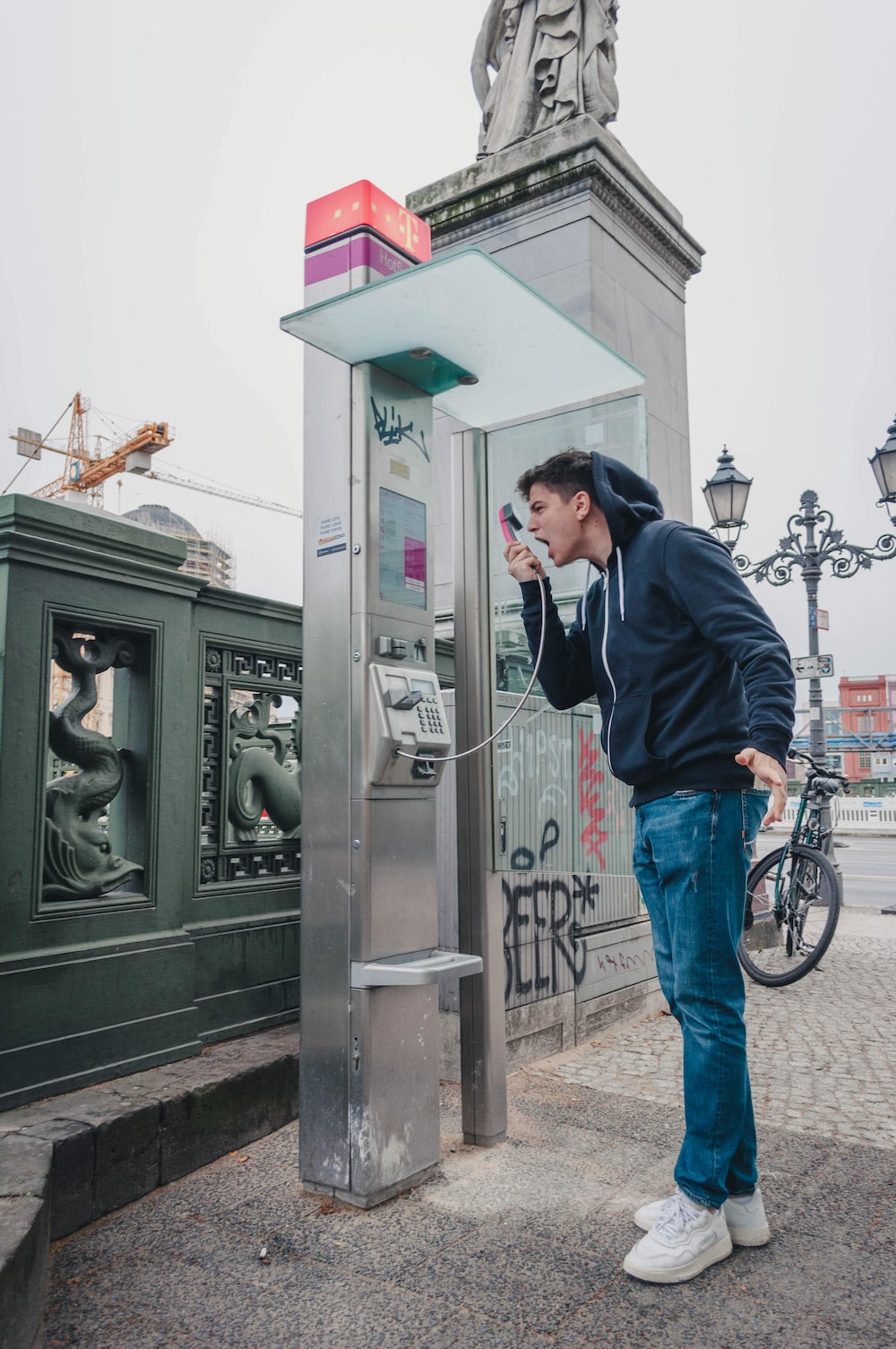 “Be angry and do not sin; do not let the sun go down on your anger, and give no opportunity to the devil” (Eph. 4:26-27).
Control what you say.
Control what you do.
Hitting a school mate, girlfriend, wife, or children is abusive, sinful behavior.
Avoid getting in a fight with those at whom you are angry.
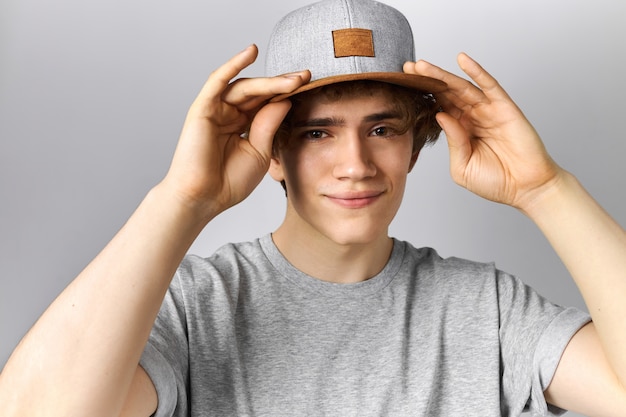 “Use your head for something besides a hat rack!”
1. Train Yourself to Earn a Living
Here is an ancient Jewish saying, “He who does not teach his son a trade teaches him to steal.”
Learn a skill so that you will be qualified to provide for your wife and children. 
That skill may not include a college education; there are plenty of skilled trades that provide a good living: plumbing, electrical work, mechanics, carpentry, home repair, etc.
2. Learn to Be Dependable
Show up for school or work every day.
Get there on time.
Be conscientious about your work. Work as if you are working for God.
Paul said, “Bondservants, obey your earthly masters with fear and trembling, with a sincere heart, as you would Christ, not by the way of eye-service, as people-pleasers, but as bondservants of Christ, doing the will of God from the heart, rendering service with a good will as to the Lord and not to man” (Eph. 6:5-7).
Formerly, this was known as the Protestant Work Ethic which made capitalism so successful in the twentieth century.
Most of us learned this from our parents teaching it to us and exemplifying it in their lives.
Do Things in Their Proper Order
Grow up
Get a job
Get married
Have children 

When you do these things out of order, you will have a harder life.
II. Show Yourself in All Respects to Be A Model of Good Works
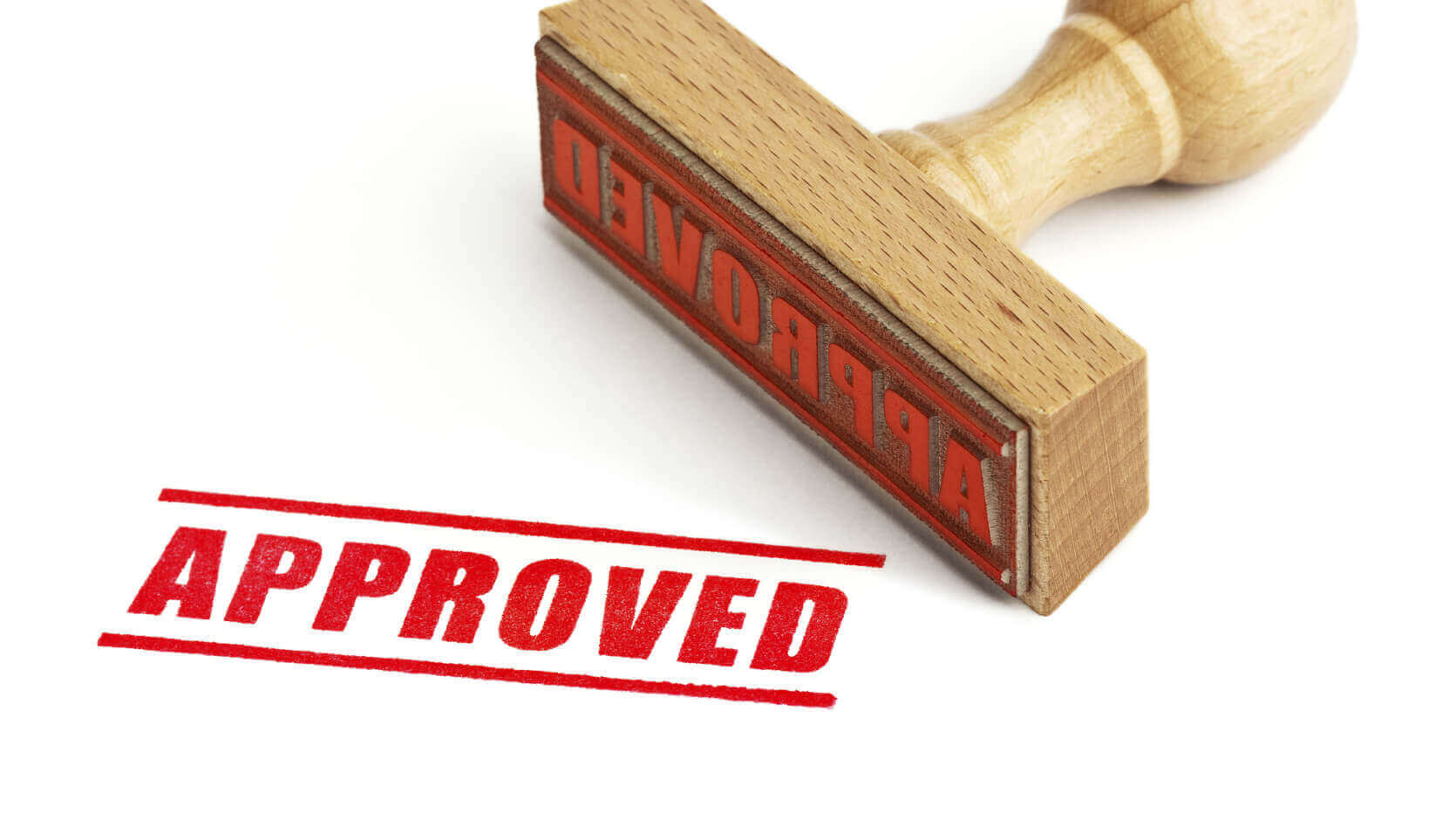 A Role Model
There is a transition that needs to be observed in verse 7: It is written so as to include Titus himself. 
“That Paul directed Titus to be an example to the young men strongly suggests that Titus himself was a young man. Titus was to be a role model with regard to good works, in contrast to the false teachers (cf. 1:16)” (Thomas D. Lea and Hayne P. Griffin, 1, 2 Timothy, Titus, The New American Commentary, 304).
The idea is this: a man is known by what he does, not only by what he says!
The word model (tupos) is the mark left by a die, rubber stamp, or some other item leaving a mark. In the moral sense it means “example, pattern” (BDAG, 1020).
This is virtually the same thing as what Paul wrote to Timothy: “Let no one despise you for your youth, but set the believers an example (tupos) in speech, in conduct, in love, in faith, in purity” (1 Tim. 4:12).
1. In Good Works
The book of Titus speaks about good works:
“. . . our great God and Savior Jesus Christ who gave himself for us to redeem us from all lawlessness and to purify for himself a people for his own possession who are zealous for good works” (Tit. 2:13-14).
“The saying is trustworthy, and I want you to insist on these things, so that those who have believed in God may be careful to devote themselves to good works. These things are excellent and profitable for people” (Tit. 3:8).
“And let our people learn to devote themselves to good works, so as to help cases of urgent need, and not be unfruitful” (Tit. 3:14).
Jesus taught in the Sermon on the Mount, “In the same way, let your light shine before others, so that they may see your good works and give glory to your Father who is in heaven” (Matt. 5:16).
Christians Serve
“The greatest among you shall be your servant” (Matt. 23:11).
This should make us aware of what Christianity requires.
Most people have the idea that if one goes to church ever so often, Sunday morning, or all three services during the week, that is my service to Christ.
The truth is that we assemble to encourage us to be busy doing good works outside the assembly: “And let us consider how to stir up one another to love and good works, not neglecting to meet together, as is the habit of some, but encouraging one another, and all the more as you see the Day drawing near” (Heb. 10:24-25).
The exhortation is that all of us need to be looking for opportunities to serve one another, friends and neighbors, and strangers.
Teaching
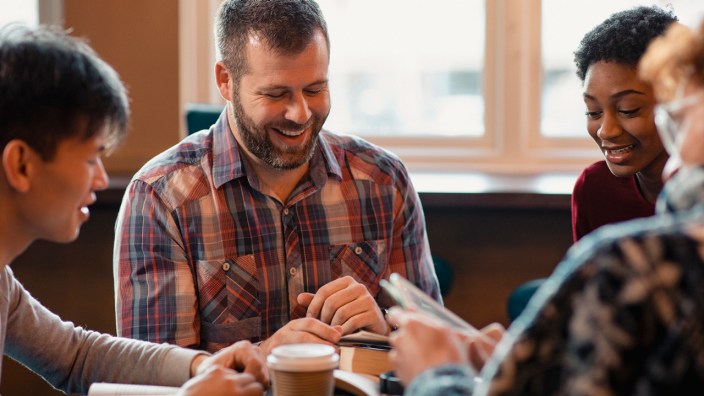 2. Teaching
The teaching that is in Paul’s mind is teaching the gospel, not elementary education, mechanics, computers, sciences, etc.
The exhortation to Titus is similar to what Paul wrote Timothy:
“Do not neglect the gift you have, which was given you by prophecy when the council of elders laid their hands on you. Practice these things, immerse yourself in them, so that all may see your progress. Keep a close watch on yourself and on the teaching. Persist in this, for by so doing you will save both yourself and your hearers” (1 Tim. 4:14-16).
You Know Enough
Most of us would be surprised to learn how much we know about the Scriptures in comparison to most Americans. 
We need to use the information we have learned to teach others.
If you know enough to obey the gospel, you know enough to tell others how to obey the gospel.
Do like first century saints did: “Now those who were scattered went about preaching the word” (Acts 8:4).
Most people who change their religion do so in the years of 15-29. Most likely, you have more opportunities to evangelize during those years than you will ever have again!
Three Instructions About Teaching
“Show yourself in all respects to be a model of good works, and in your teaching show integrity, dignity, and sound speech that cannot be condemned, so that an opponent may be put to shame, having nothing evil to say about us” (2:7-8).
Note the grammatical construction: (You) show in your teaching (1) integrity, (2) dignity, and (3) sound speech that cannot be condemned.
The prepositional phrase “in your teaching” modifies the verb “show.”
The direct objects are: integrity, dignity, and sound speech.
The Greek adjective akatagnōston means “pertaining to not being considered blameworthy, not condemned” and modifies “sound speech.”
3. Integrity in Teaching
The KJV has “showing uncorruptness.”
The word is mostly translated “with integrity” (KJV: “showing uncorruptness”). 
Donald Guthrie says that it “denotes ‘untaintedness’ in teaching as a direct contrast to the false teaching currently in vogue” (Pastoral Epistles: An Introduction and Commentary, Tyndale New Testament Commentaries, 216).
21st Century Doctrines That May Taint
Calvinism
Modernism (denial of the inspiration of Scripture, deity of Christ, miraculous works of the Bible, etc.)
Feminism with its agenda
Relative ethics which shows itself in abortion, homosexuality, lying, etc.
Denominationalism with its using entertainment, sports, dinners, etc. to draw a crowd
The health and wealth gospel
The Joel Olson’s positive gospel that condemns nothing except gospel preaching.
4. Dignity in Teaching
The Greek word semnotēs is “a manner or mode of behavior that indicates one is above what is ordinary and therefore worthy of special respect . . . of a human being dignity, seriousness, probity, holiness=Lat. gravitas” (BDAG, 919).
If you expect people to take you seriously, you have to conduct yourself in a dignified manner. 
This truth about teaching also applies in school, on the job (would you be considered qualified to be given a supervisory role?), and especially in teaching others the gospel.
5. Sound Speech
Literally the phrase is “healthy speech.” Here the word hugiēs means “pertaining to being uncorrupted or correct. . . Sound teaching or preaching, Tit. 2:8” (BDAG, 1023).
Be sure that what you are teaching others agrees with what Scripture teaches.
The sense is that in what he teaches or preaches, he is to be unblameable, so that those who resist sound doctrine have no legitimate grounds to condemn your work.
Conclusion
Review
Be self-controlled
Show yourself a model of good works
Teach with integrity, dignity, and sound speech